Sociology A Level Bridging Work
You are about to start an exciting journey into the world of Sociology, where you will begin to understand the wider world and your place within it!

On the first pages is general information about sociology to help you answer the question ‘how does this relate to sociology’.

There is also logistical information about the course and what to expect. 

On slide 4, you will find all of your options for pieces of media or places to explore related to sociology.

You must choose at least 5 and write up a report for EACH. 
Print this and bring it to your first lesson in September!
What is sociology?
The study of society, of people and people’s behaviour.
Sociologists conduct research from a perspective (such as feminism), which guides their questions and thinking.
Here are some links to further information about the basics of sociology:
What is sociology?
What do sociologists do?
British Sociological Association
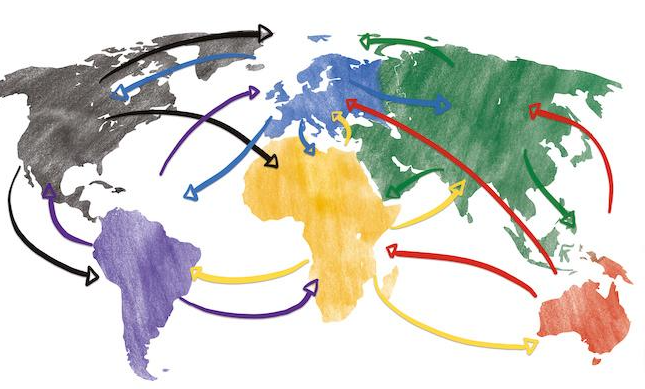 [Speaker Notes: https://www.britsoc.co.uk/media/23892/bsa_discover_sociology.pdf 
https://www.britsoc.co.uk/what-is-sociology/what-do-sociologists-do/ 
https://www.thebritishacademy.ac.uk/blog/what-is-sociology/]
Sociology A Level information
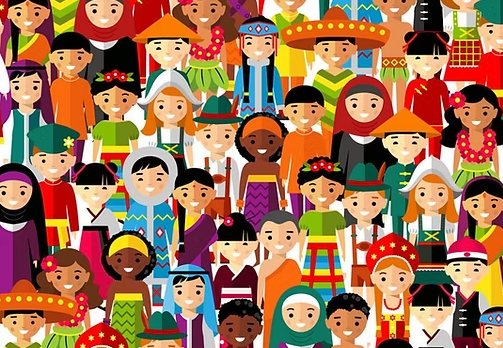 AQA exam board
Compulsory units:
Education
Theory & Methods
Crime & Deviance 
Paper 2 options:
Families and Households
Beliefs in Society
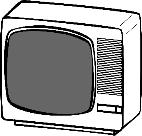 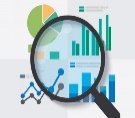 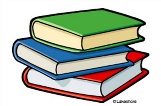 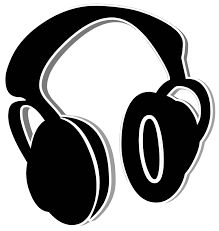 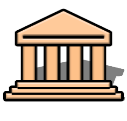 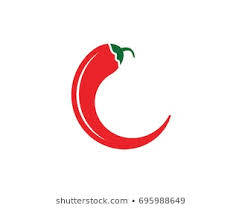 Book/Journal/Podcast/Film/Museum/Lecture Review
Would you/would you not recommend it? Why?
Rating:
Review by: ___________________________________________
Title: _______________________________________________________
Author: ____________________________________________________
Review of: Book      Journal      Podcast          Film         Documentary     Museum        Lecture    Other
What was it about?
What did you find particularly interesting/inspiring/shocking? Has this changed your opinion?











What would you like to learn more about?
How does it link to sociology and why is it important?
Book/Journal/Podcast/Film Review
Would you/would you not recommend it? Why?
Rating:
Review by: ___________________________________________
Title: _______________________________________________________
Author: ____________________________________________________
Review of (please circle)
Book      Journal      Podcast          Film         Documentary
What was it about?
What did you find particularly interesting/inspiring/shocking? Has this changed your opinion?











What would you like to learn more about?
How does it link to sociology and why is it important?
Book/Journal/Podcast/Film Review
Would you/would you not recommend it? Why?
Rating:
Review by: ___________________________________________
Title: _______________________________________________________
Author: ____________________________________________________
Review of (please circle)
Book      Journal      Podcast          Film         Documentary
What was it about?
What did you find particularly interesting/inspiring/shocking? Has this changed your opinion?











What would you like to learn more about?
How does it link to sociology and why is it important?
Book/Journal/Podcast/Film Review
Would you/would you not recommend it? Why?
Rating:
Review by: ___________________________________________
Title: _______________________________________________________
Author: ____________________________________________________
Review of (please circle)
Book      Journal      Podcast          Film         Documentary
What was it about?
What did you find particularly interesting/inspiring/shocking? Has this changed your opinion?











What would you like to learn more about?
How does it link to sociology and why is it important?
Book/Journal/Podcast/Film Review
Would you/would you not recommend it? Why?
Rating:
Review by: ___________________________________________
Title: _______________________________________________________
Author: ____________________________________________________
Review of (please circle)
Book      Journal      Podcast          Film         Documentary
What was it about?
What did you find particularly interesting/inspiring/shocking? Has this changed your opinion?











What would you like to learn more about?
How does it link to sociology and why is it important?